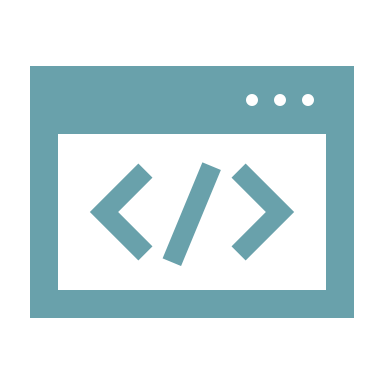 GC415 – Javascript: Control statements
Internet & World Wide Web How to Program, 5/e
Binhadba Edit
Control Statements
©1992-2012 by Pearson Education, Inc. All Rights Reserved.
Control Statements : Selection
JavaScript provides three selection structures*. 
if
if...else
else…if
 switch
©1992-2012 by Pearson Education, Inc. All Rights Reserved
*https://www.w3schools.com/js/js_if_else.asp
https://www.w3schools.com/js/js_switch.asp.
if Selection Statement
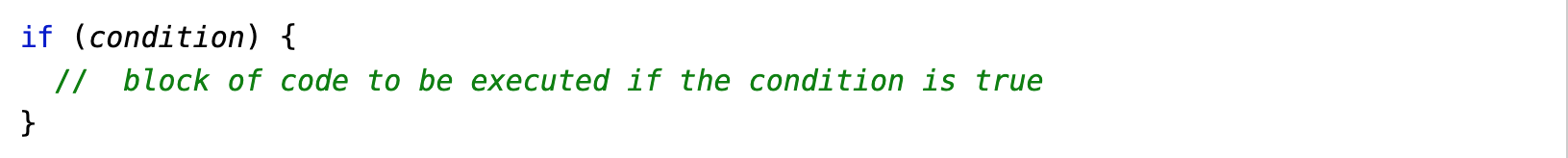 Not that any selection statement expects only one statement in its body.
To include several statements, enclose the statements in the curly brackets { and } 
A set of statements contained within a pair of brackets is called a block 
The script in Example 1 uses four if statements to display a time-sensitive greeting on a welcome page. 
The example uses also the Date object to
acquire the current local time
Create a new instance of an object by using the new operator followed by the type of the object, Date, and a pair of parentheses
©1992-2012 by Pearson Education, Inc. All Rights Reserved.
Example 1
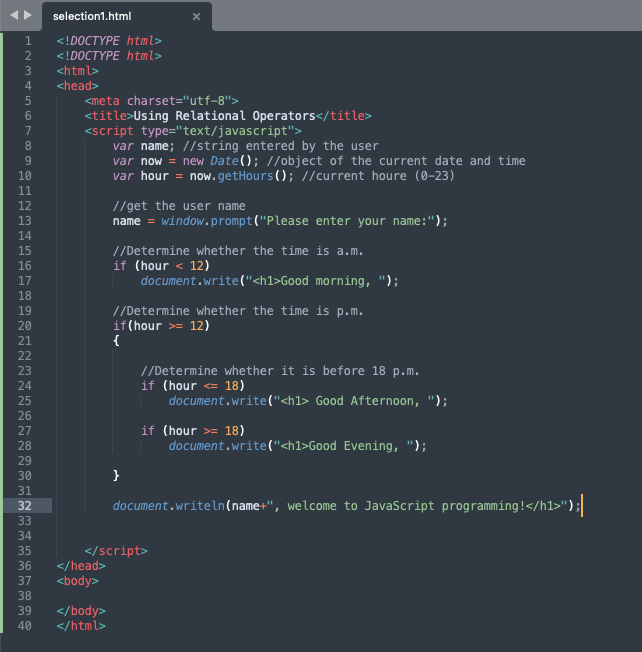 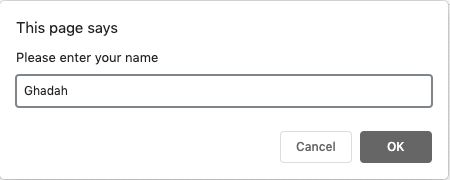 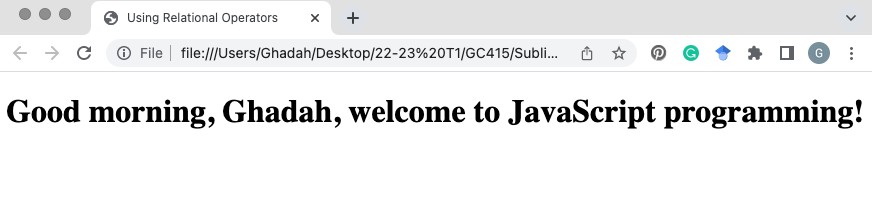 ©1992-2012 by Pearson Education, Inc. All Rights Reserved.
if…else Selection Statement
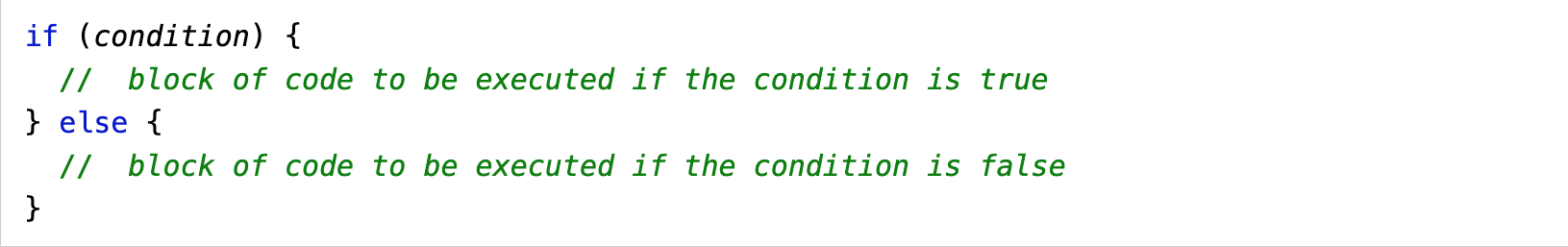 Conditional operator (?:) 
Closely related to the if...else statement 
JavaScript’s only ternary operator—it takes three operands 
The operands together with the ?: operator form a conditional expression 
The first operand is a boolean expression 
The second is the value for the conditional expression if the boolean expression evaluates to true 
Third is the value for the conditional expression if the boolean expression evaluates to false
©1992-2012 by Pearson Education, Inc. All Rights Reserved.
if…else Selection Statement: Example
The following statement contains a conditional expression that evaluates to the string "Passed" if the condition studentGrade >= 60 is true and evaluates to the string "Failed" if the condition is false. 

  document.writeln( studentGrade >= 60 ? "Passed" : "Failed" );
©1992-2012 by Pearson Education, Inc. All Rights Reserved.
if…else Selection Statement (Cont.)
Nested if...else statements
Test for multiple cases by placing if...else statements inside  other if...else statements

The JavaScript interpreter always associates an else with the previous if, unless told to do otherwise by the placement of curly brackets { }  (see next slides).
©1992-2012 by Pearson Education, Inc. All Rights Reserved.
Dangling else Problem
This statement tests whether x is greater than 5. If so, execution continues by testing whether y is also greater than 5. If the second condition is true, the proper string—"x and y are > 5"—is displayed. However, if the second condition is false, the string "x is <= 5" is displayed, even though we know that x is greater than 5.
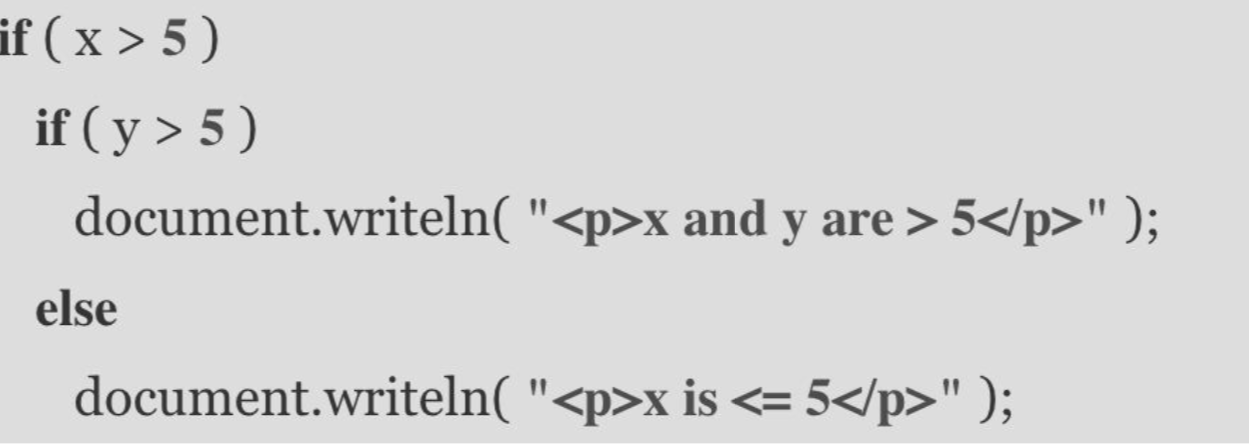 ©1992-2012 by Pearson Education, Inc. All Rights Reserved.
Dangling else Problem
To force the first nested if statement to execute as it was intended originally, we must write it as follows: 





The brackets ({}) indicate to the JavaScript interpreter that the second if statement is in the body of the first if statement and that the else is matched with the first if statement.
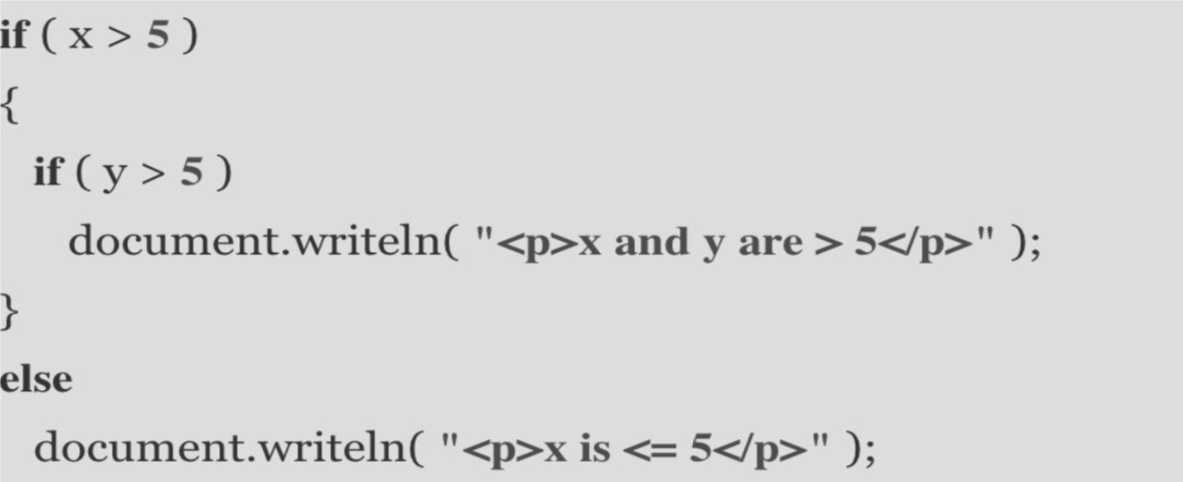 ©1992-2012 by Pearson Education, Inc. All Rights Reserved.
else…if Selection Statement
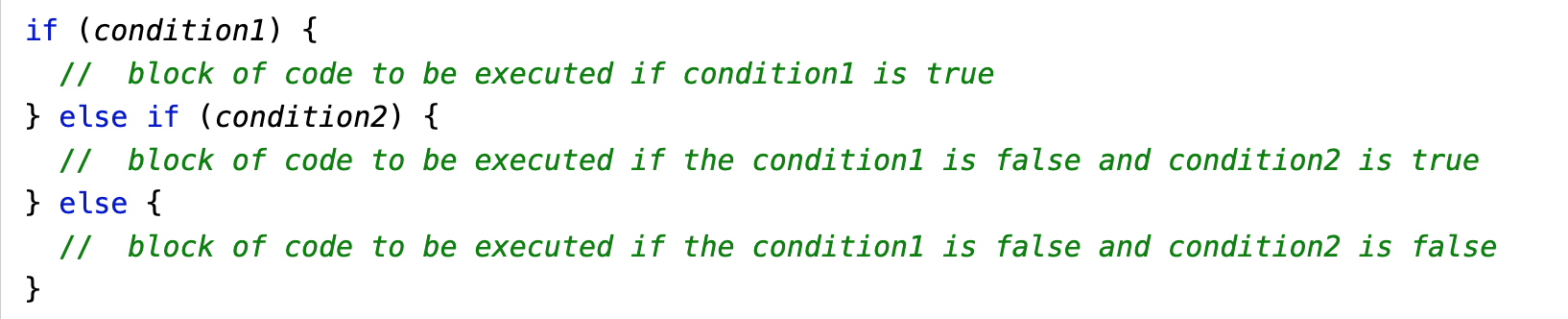 ©1992-2012 by Pearson Education, Inc. All Rights Reserved.
switch Selection Statement
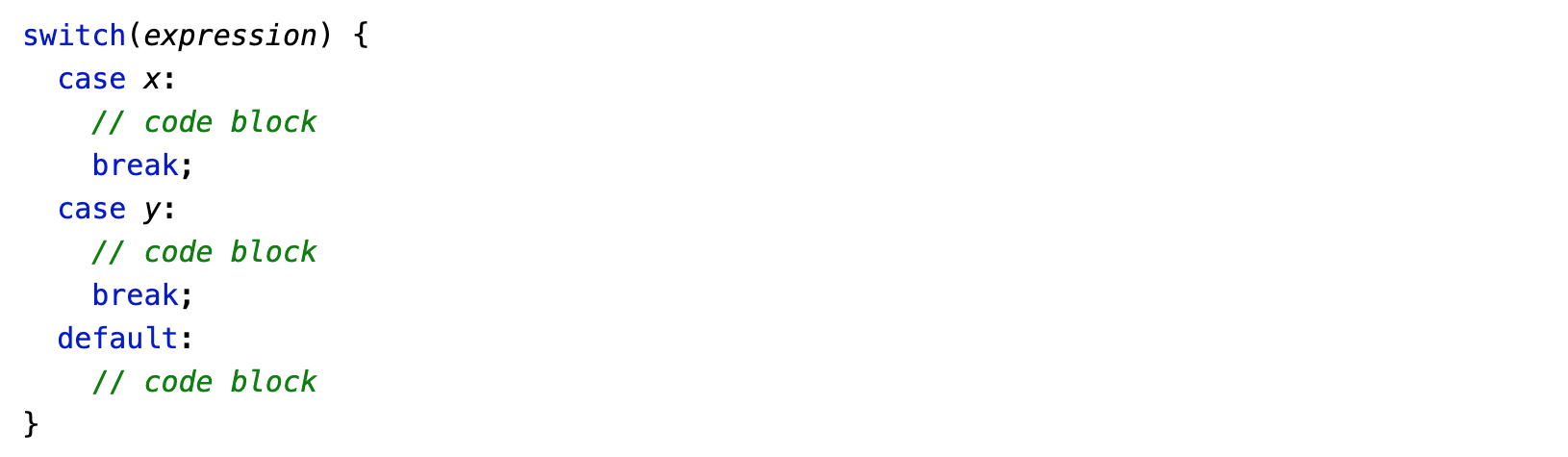 ©1992-2012 by Pearson Education, Inc. All Rights Reserved.
switch Selection Statement (Cont.)
switch multiple-selection statement
Tests a variable or expression separately for each of the values it may assume
Different actions are taken for each value
switch statement
Consists of a series of case labels and an optional default case 
When control reaches a switch statement 
The script evaluates the controlling expression in the parentheses 
Compares this value with the value in each of the case labels 
If the comparison evaluates to true, the statements after the case label are executed in order until a break statement is reached 
The break statement is used as the last statement in each case to exit the switch statement immediately 
The default case allows you to specify a set of statements to execute if no other case is satisfied 
Usually (but not necessary) the last case in the switch statement
©1992-2012 by Pearson Education, Inc. All Rights Reserved.
switch Selection Statement (Cont.)
Each case can have multiple actions (statements)
Curly brackets are not required around multiple actions in a case of a switch 
The break statement is not required for the last case because program control automatically continues with the next statement after the switch 
Having several case labels listed together (e.g., case 1: case 2: with no statements between the cases) executes the same set of actions for each case
©1992-2012 by Pearson Education, Inc. All Rights Reserved.
Example 2
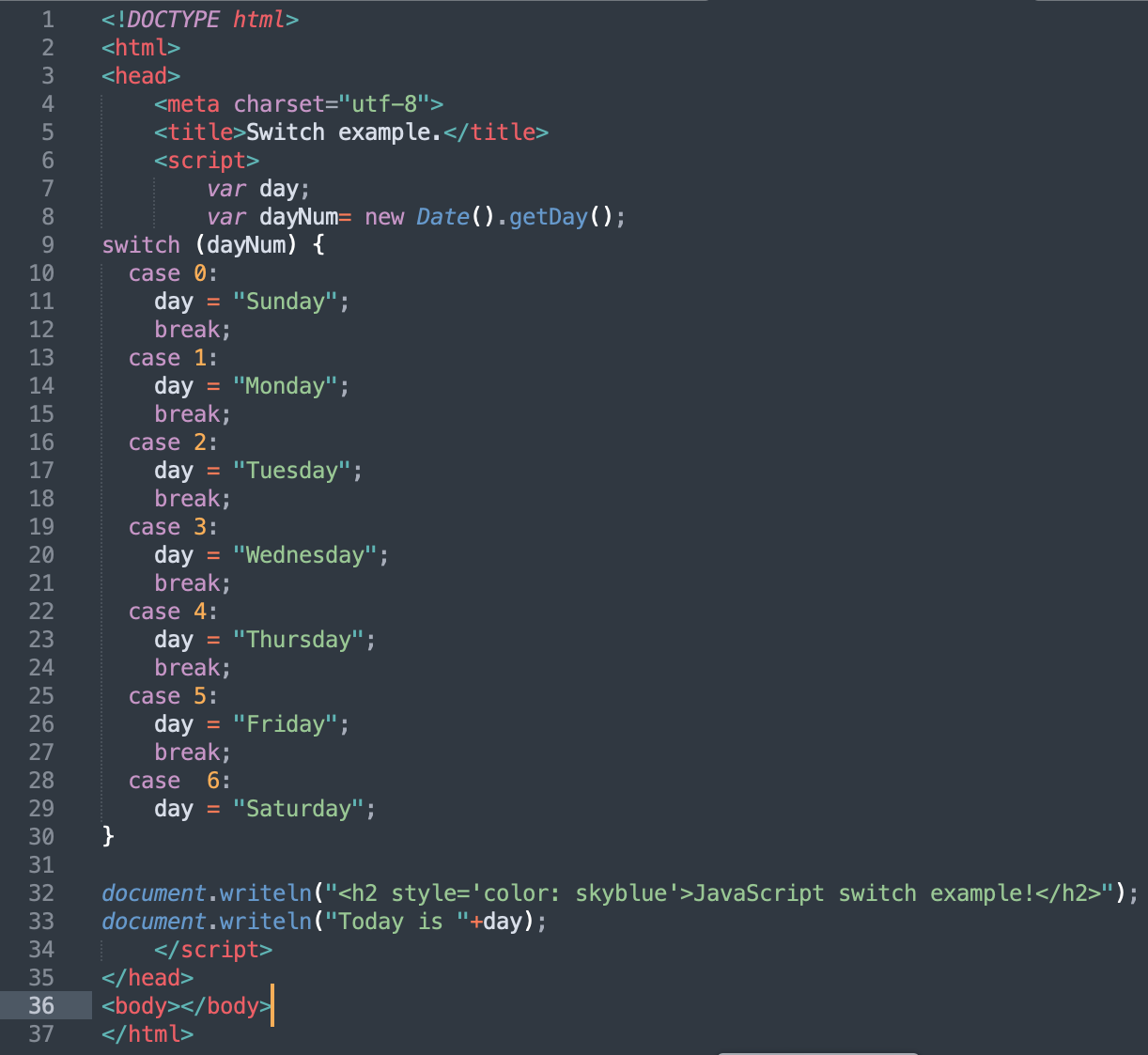 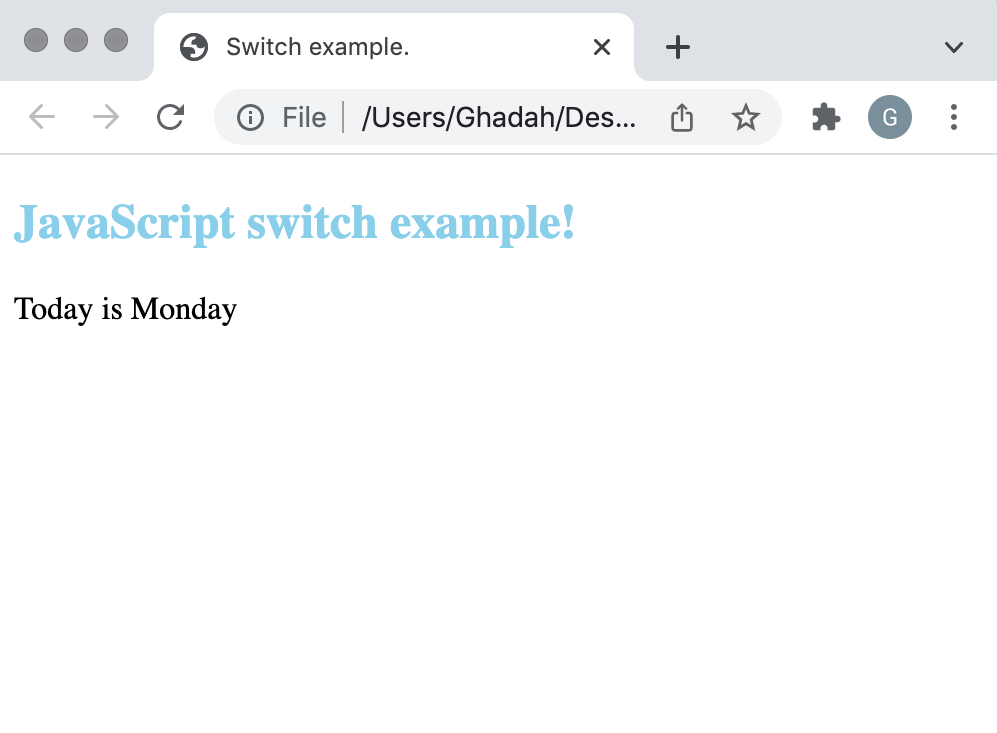 Again, Date object acquire the current local time, and getDay() method returns the weekday as a number between 0 and 6: 
(Sunday=0, Monday=1, Tuesday=2 ..)
©1992-2012 by Pearson Education, Inc. All Rights Reserved.
Control Statements : Repetition
JavaScript provides four repetition statements, namely:
while
for 
do...while
break and continue
©1992-2012 by Pearson Education, Inc. All Rights Reserved.
While Repetition Statement
while
Allows you to specify that an action is to be repeated while some condition remains true 
The body of a loop may be a single statement or a block 
Eventually, the condition becomes false and repetition terminates
©1992-2012 by Pearson Education, Inc. All Rights Reserved.
Counter-Controlled Repetition
Counter-controlled repetition requires 
name of a control variable 
 initial value of the control variable
the increment (or decrement) by which the control variable is modified each time through the loop 
 the condition that tests for the final value of the control variable to determine whether looping should continue
Counter-Controlled Repetition (Cont.)
Example 3 
Uses a counter controlled while loop to asks the user to enter 5 students’ grades then display their average. 

Example 4 
Uses a counter controlled while loop to incrementally changes the font-size of a displayed paragraph.
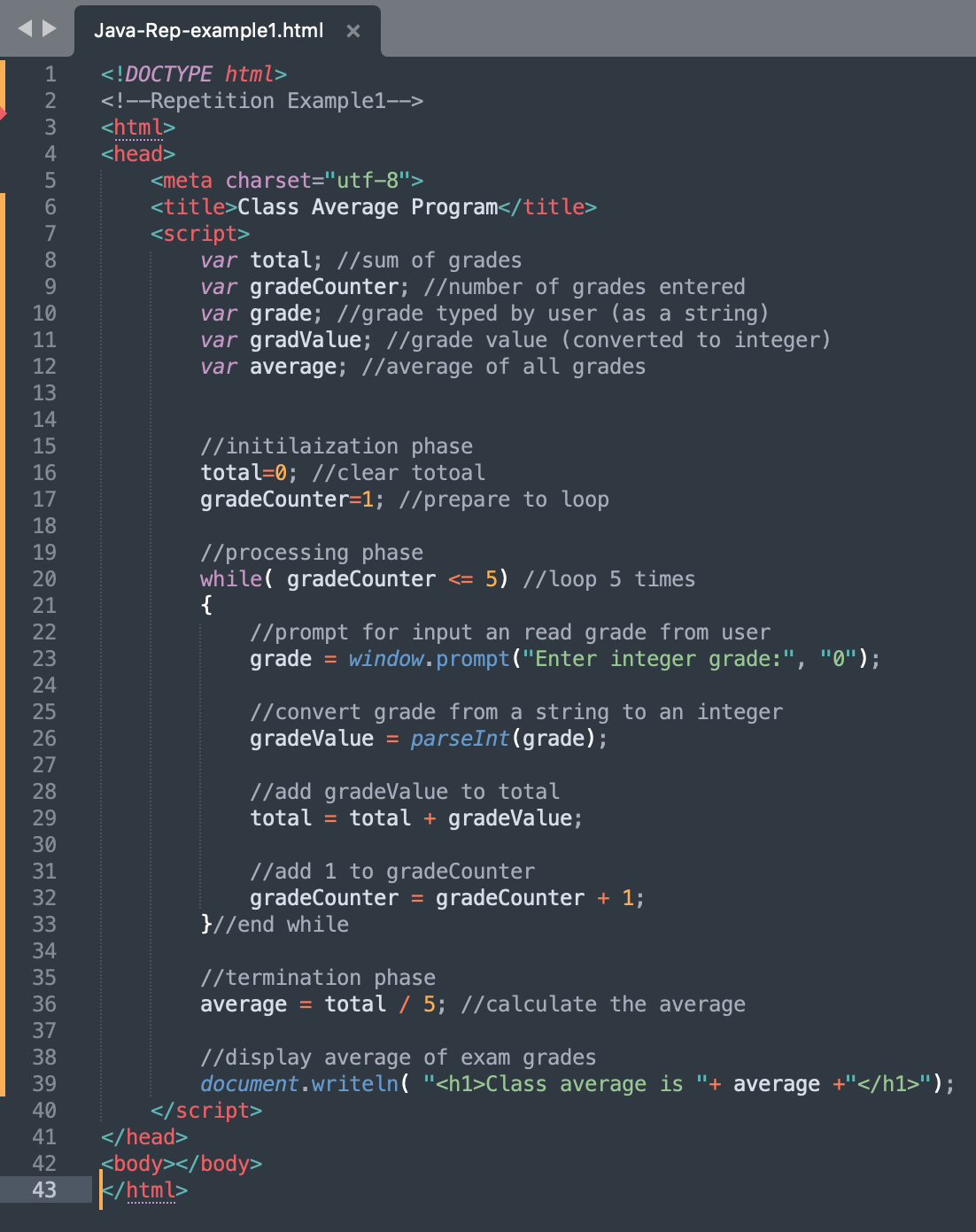 Example 3
This prompt will appear 5 times requesting 5
 grades to be entered.
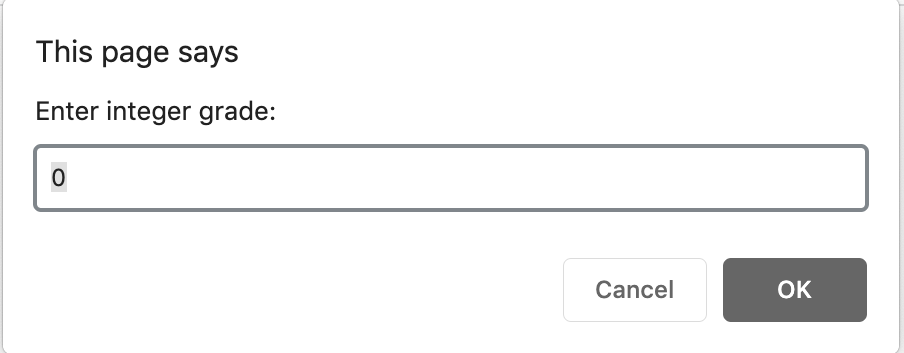 assuming the user has entered the grades: 10, 5, 10, 5 and 10; the class average is given below
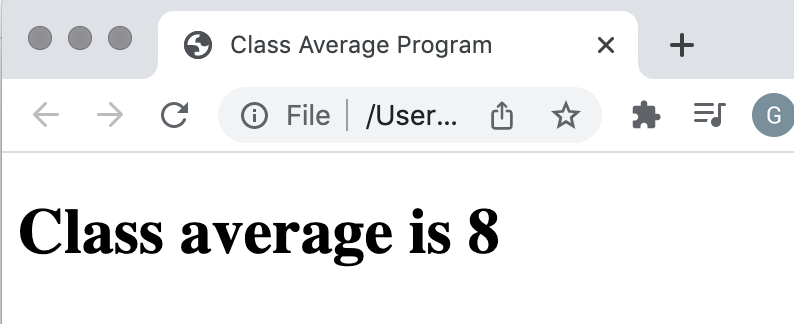 ©1992-2012 by Pearson Education, Inc. All Rights Reserved.
Example 4: while loop
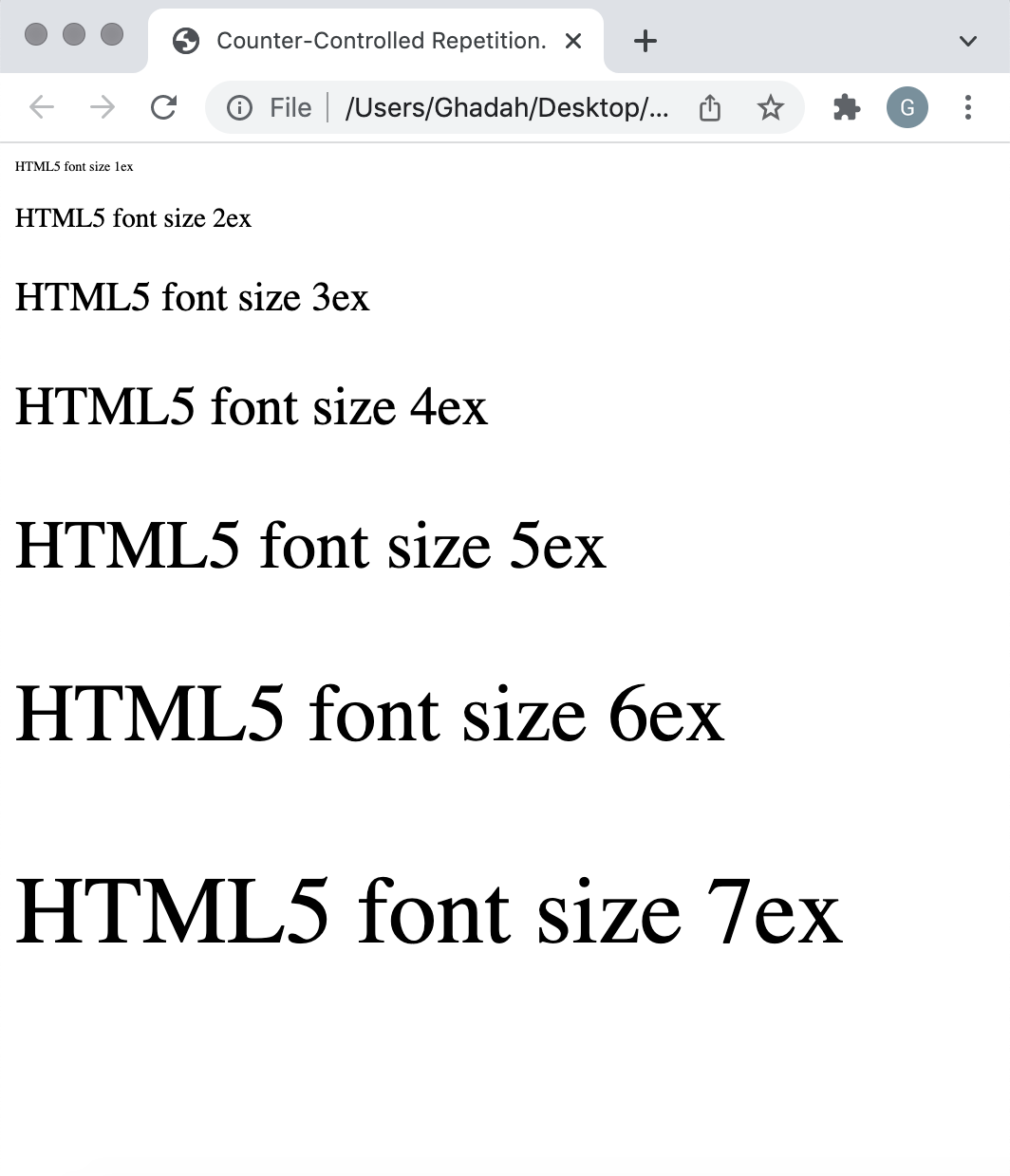 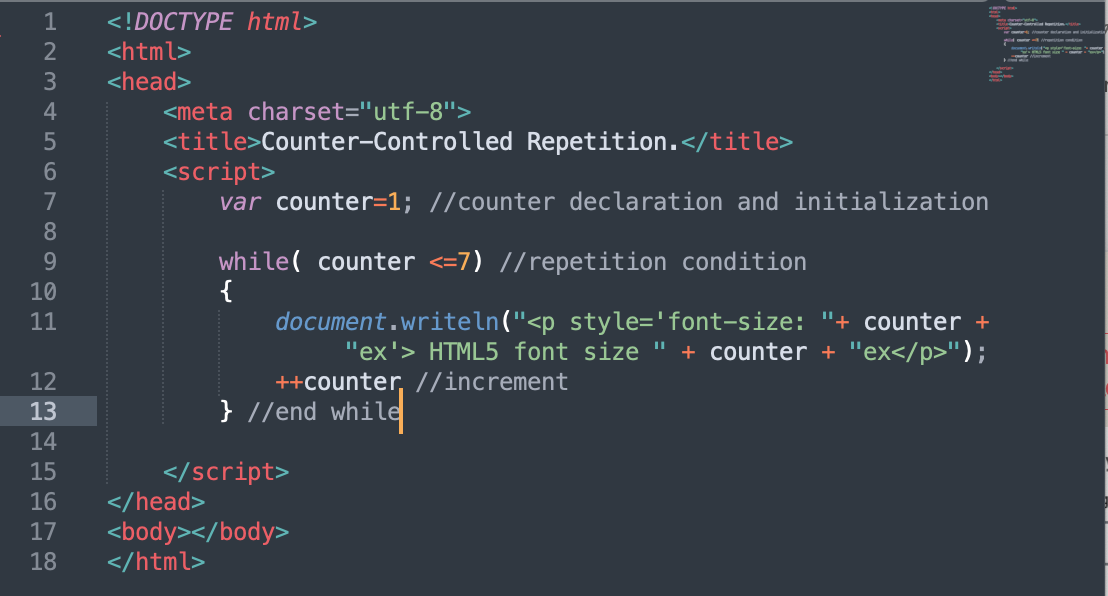 ©1992-2012 by Pearson Education, Inc. All Rights Reserved.
Counter-Controlled Repetition (Cont.)
Some notes on Example 4 
The double-quote character delimits the beginning and end of a string literal in JavaScript 
it cannot be used in a string unless it is preceded by a \ to create the escape sequence \” 
HTML5 allows either single quotes (') or double quotes (") to be placed around the value specified for an attribute 
 JavaScript allows single quotes to be placed in a string literal
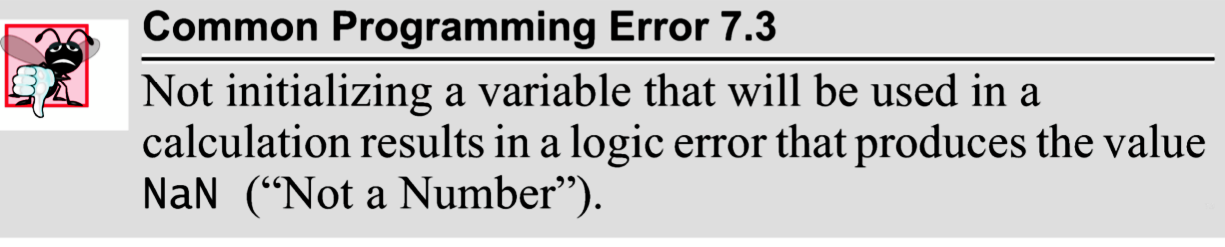 ©1992-2012 by Pearson Education, Inc. All Rights Reserved.
23
For Repetition Statement
for statement is a counter-controlled repetition statement that includes three expressions in its header:
 Initialization 
Condition
Increment Expression






The two semicolons in the for statement are required 
The initialization, loop-continuation condition and increment portions of a for statement can contain arithmetic expressions
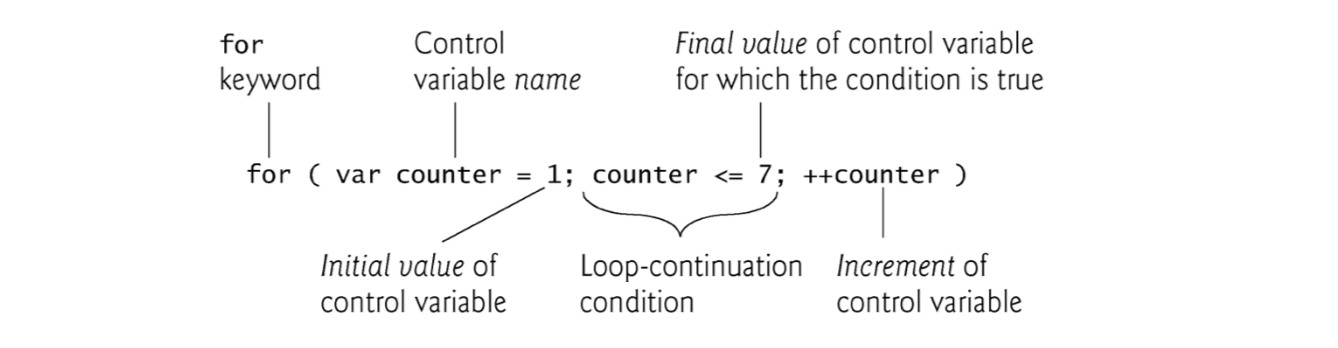 For Repetition Statement
Example 4 in next slide 
is the same as the one we saw before but using a for loop this time 
Example 5
uses the for statement to sum the even integers from 2 to 100
Example 4: for loop
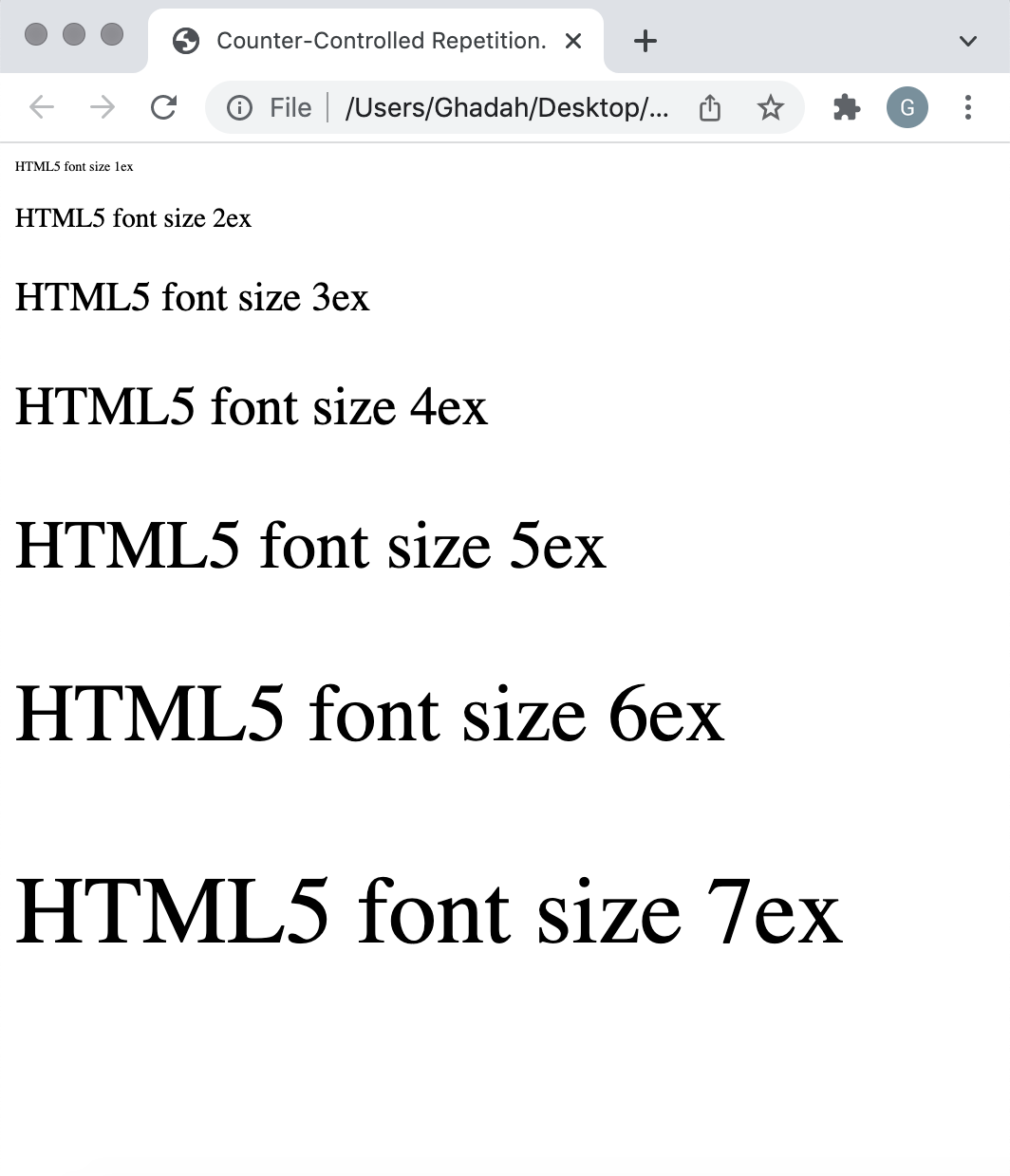 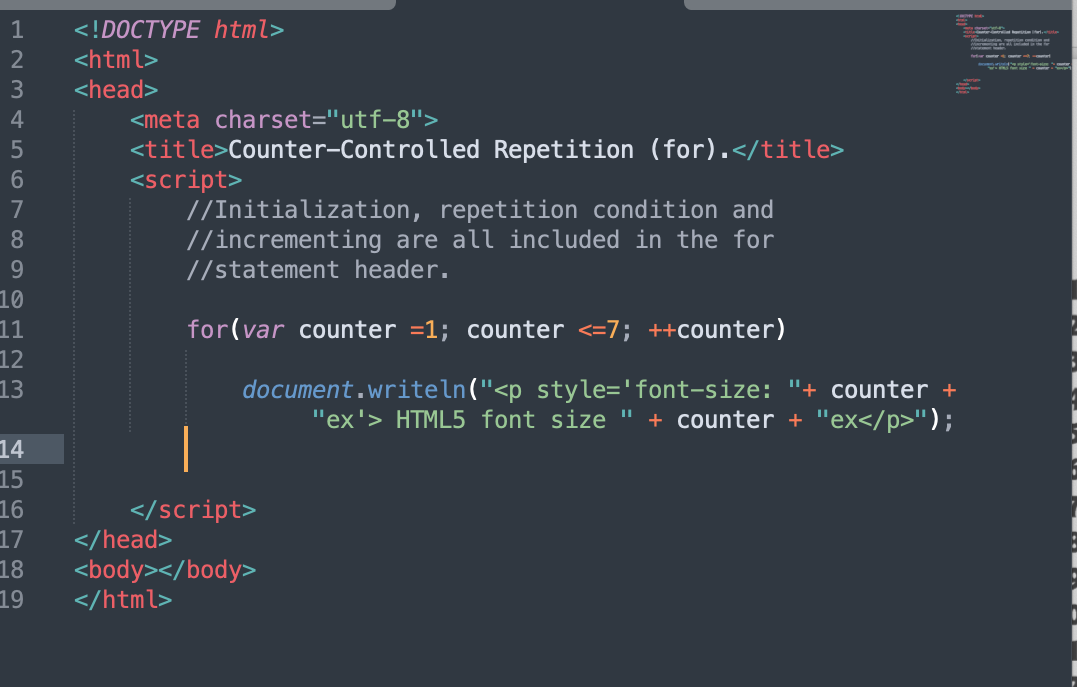 ©1992-2012 by Pearson Education, Inc. All Rights Reserved.
Example 5: for loop
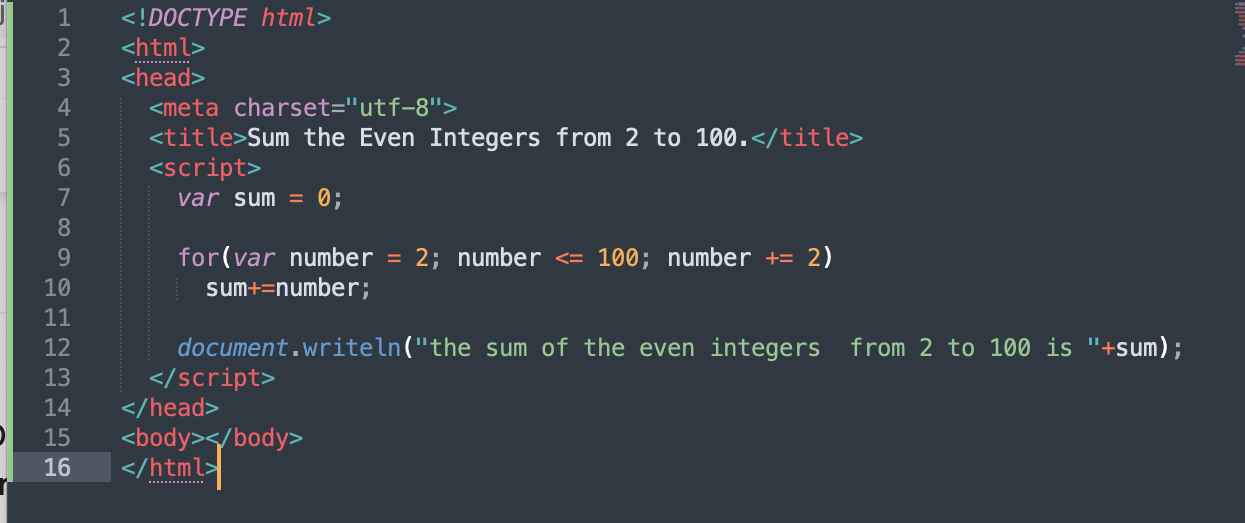 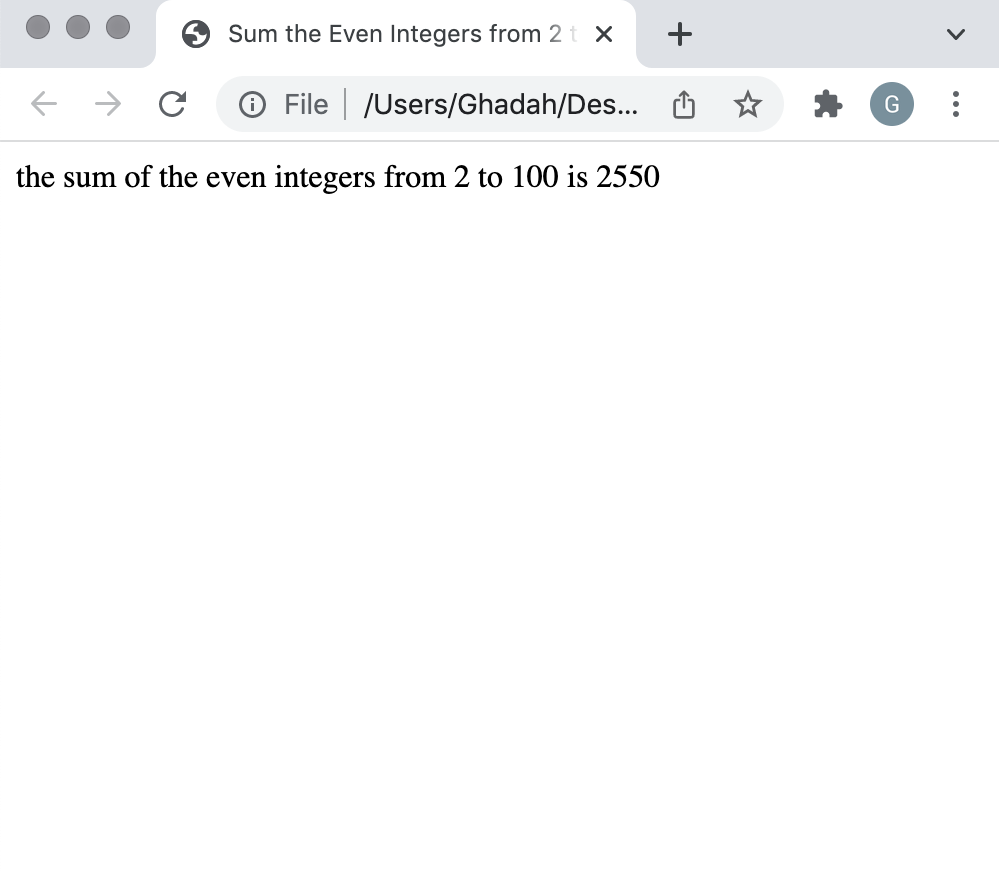 ©1992-2012 by Pearson Education, Inc. All Rights Reserved.
For Repetition Statement
If the loop’s condition uses a < or > instead of a <= or >=, or vice-versa, it can result in an off-by-one error 
The part of a script in which a variable name can be used is known as the variable’s scope 
The “increment” of a for statement may be negative, in which case it is called a decrement and the loop actually counts downward 
If the loop-continuation condition initially is false, the body of the for statement is not performed 
 Execution proceeds with the statement following the for statement
Sentinel-Controlled repetition
Sentinel-controlled repetition 
Special value called a sentinel value (also called a signal value, a dummy value or a flag value) indicates the end of data entry 
Often is called indefinite repetition, because the number of repetitions is not known in advance 
Choose a sentinel value that cannot be confused with an acceptable input value
Example 6
prompt the user to enter students grades then display their average. To stop the entering process the user should type -1
©1992-2012 by Pearson Education, Inc. All Rights Reserved.
Example 6
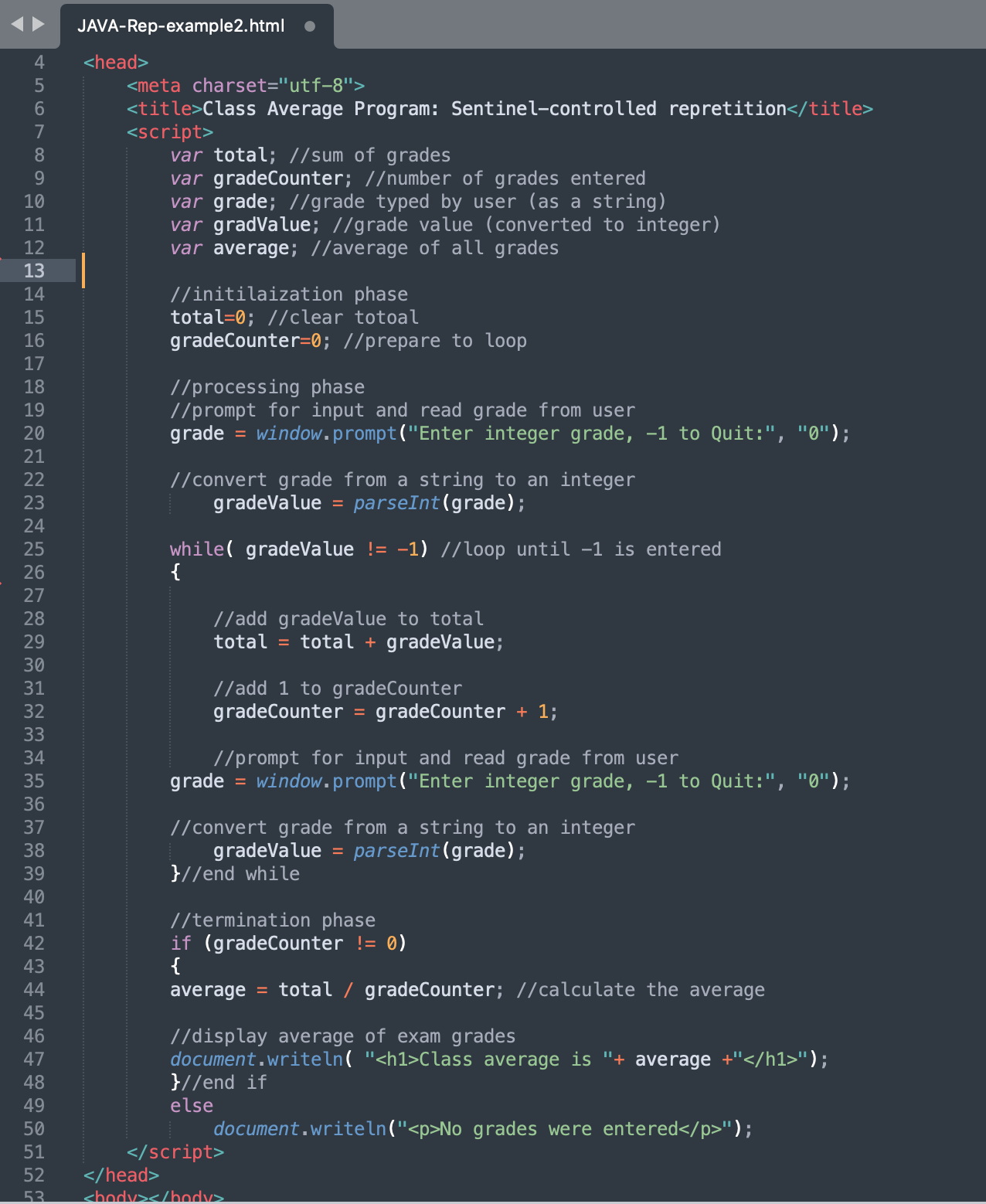 This prompt will stop appearing when the user
enters -1
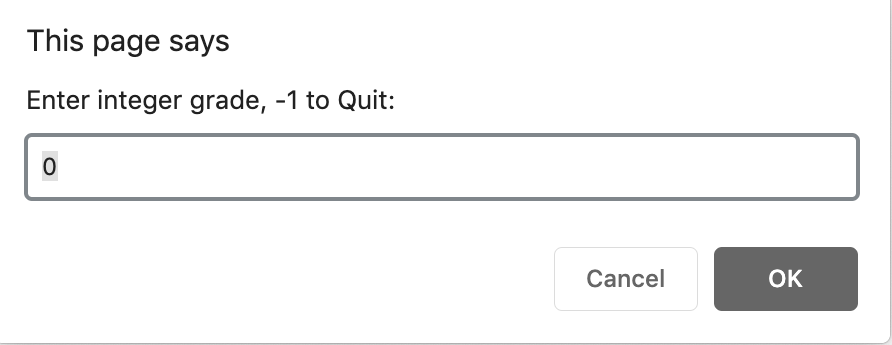 ©1992-2012 by Pearson Education, Inc. All Rights Reserved.
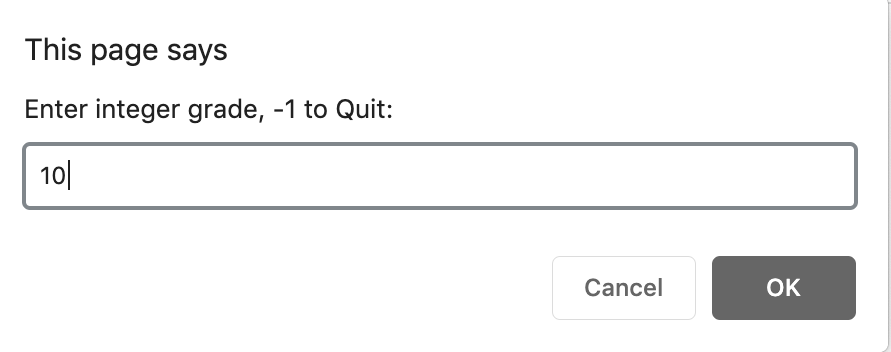 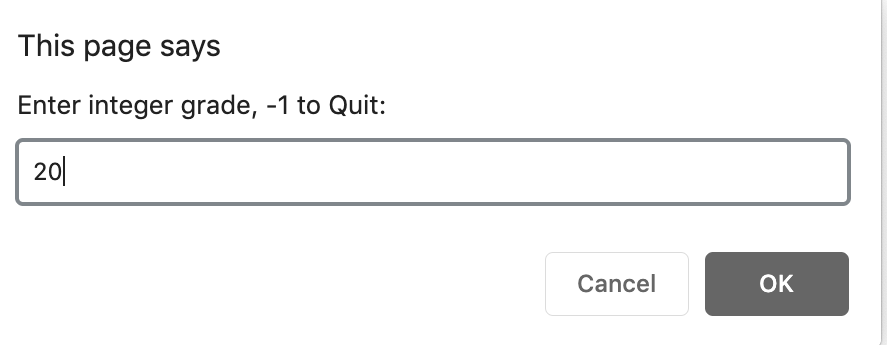 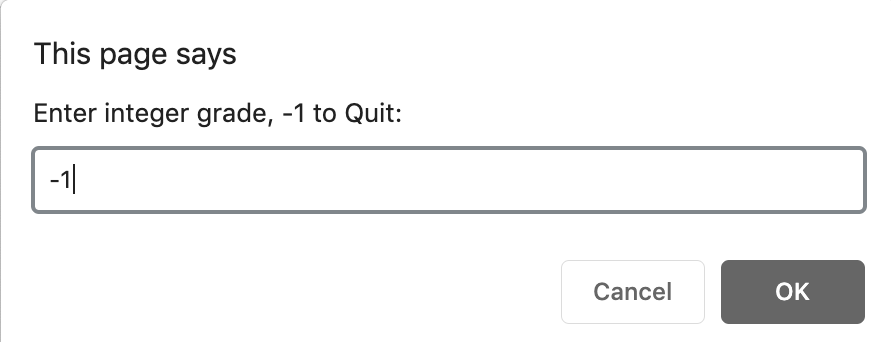 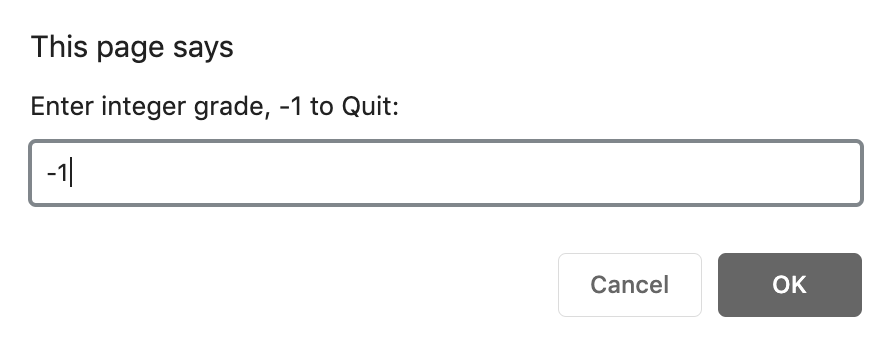 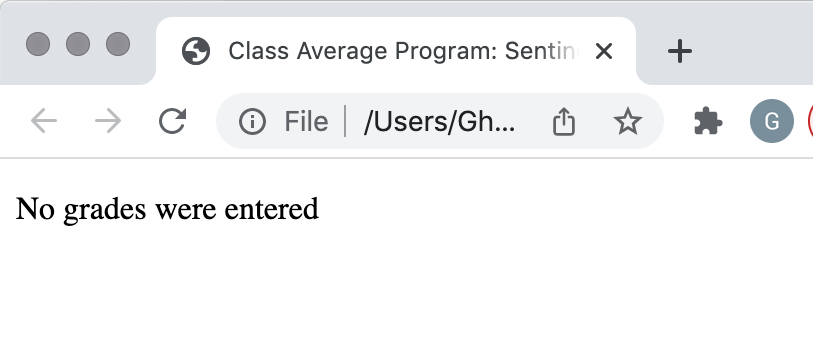 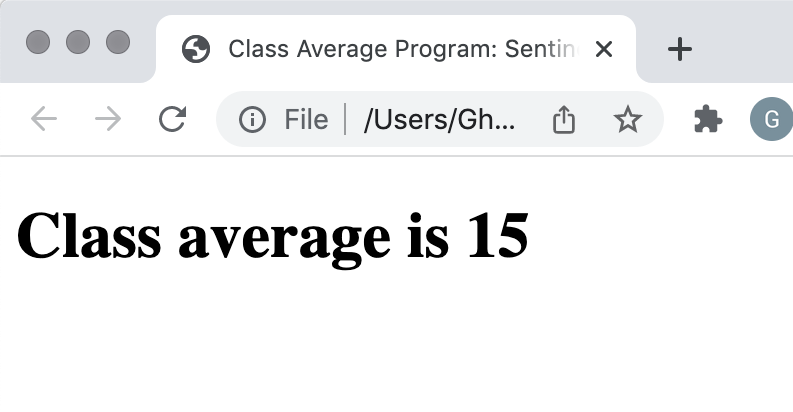 31
Nested Control Statement
Control structures may be nested inside of one another 
For instance, in Example 7 , we have an if…else selection statement inside a counter-controlled while loop.
The loop is to prompt the user to  enter the exam result for 10 students.
the selection statement is to check whether an entered value indicates a pass or fail result and then add that result to the total number of passed or failed students.
©1992-2012 by Pearson Education, Inc. All Rights Reserved.
Example 7
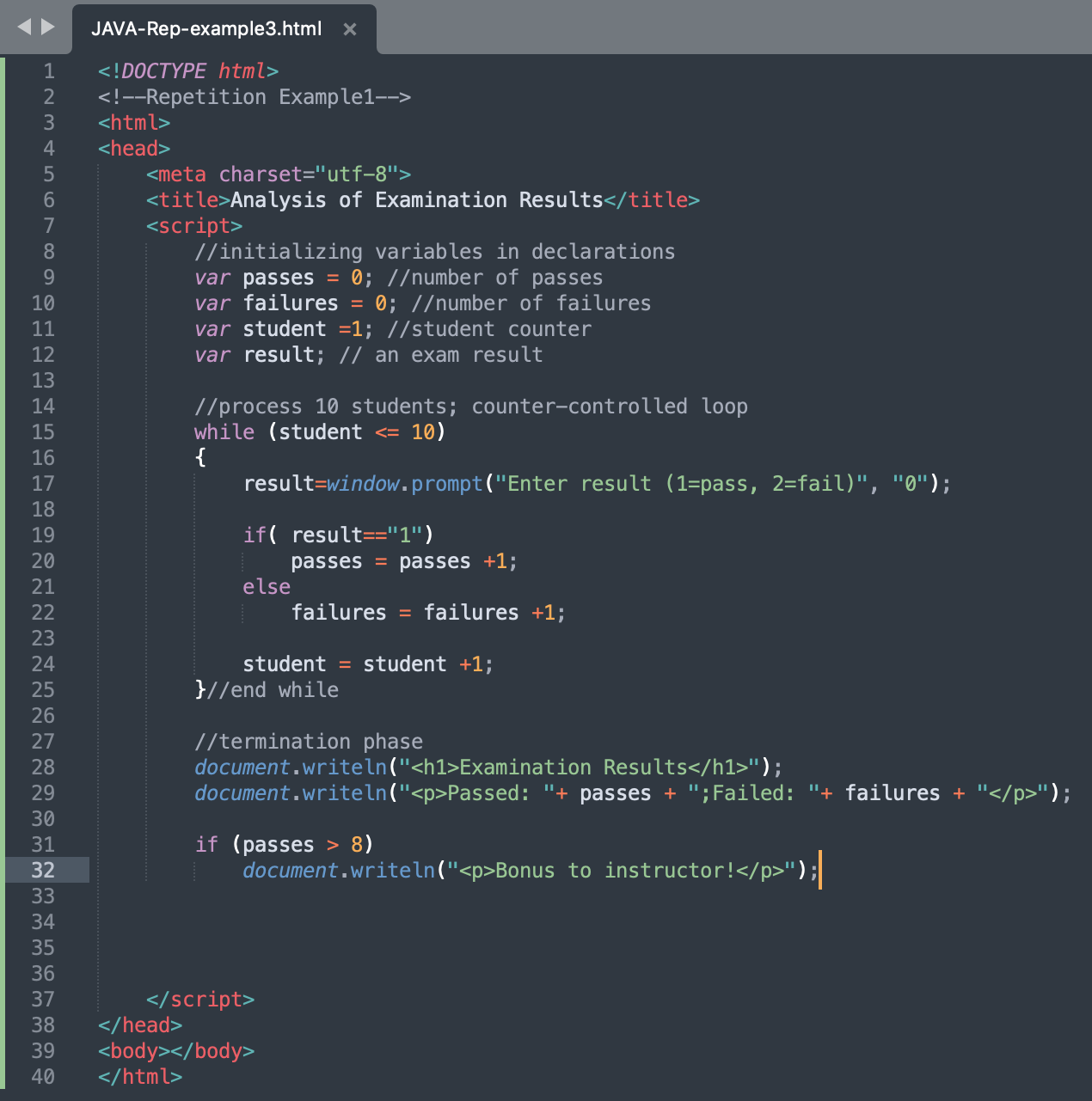 This dialog is displayed 10 times and the 
user input is: 1, 1, 1, 1, 1, 1, 1, 1, 1 and 2
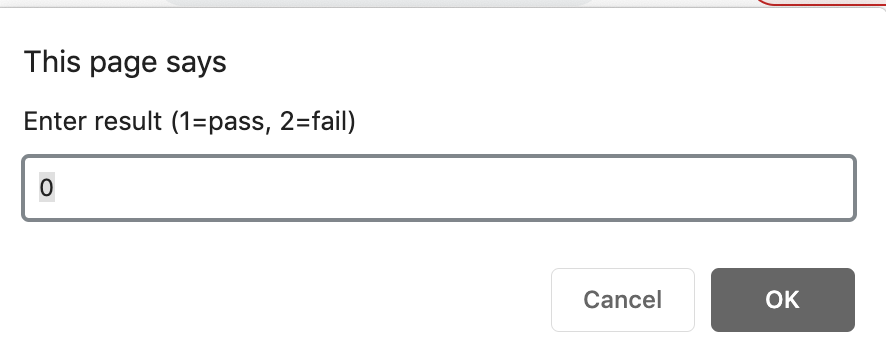 9 students passed and 1 failed so the
 instructor gets a bonus
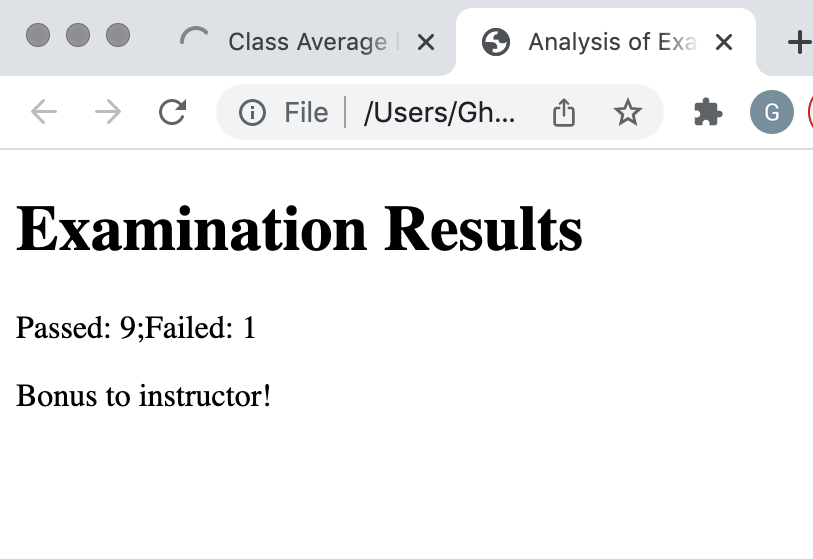 ©1992-2012 by Pearson Education, Inc. All Rights Reserved.
do…while Control Statement
do...while statement
 tests the loop-continuation condition after the loop body executes
The loop body always executes at least once
©1992-2012 by Pearson Education, Inc. All Rights Reserved.
Example 8: do..while
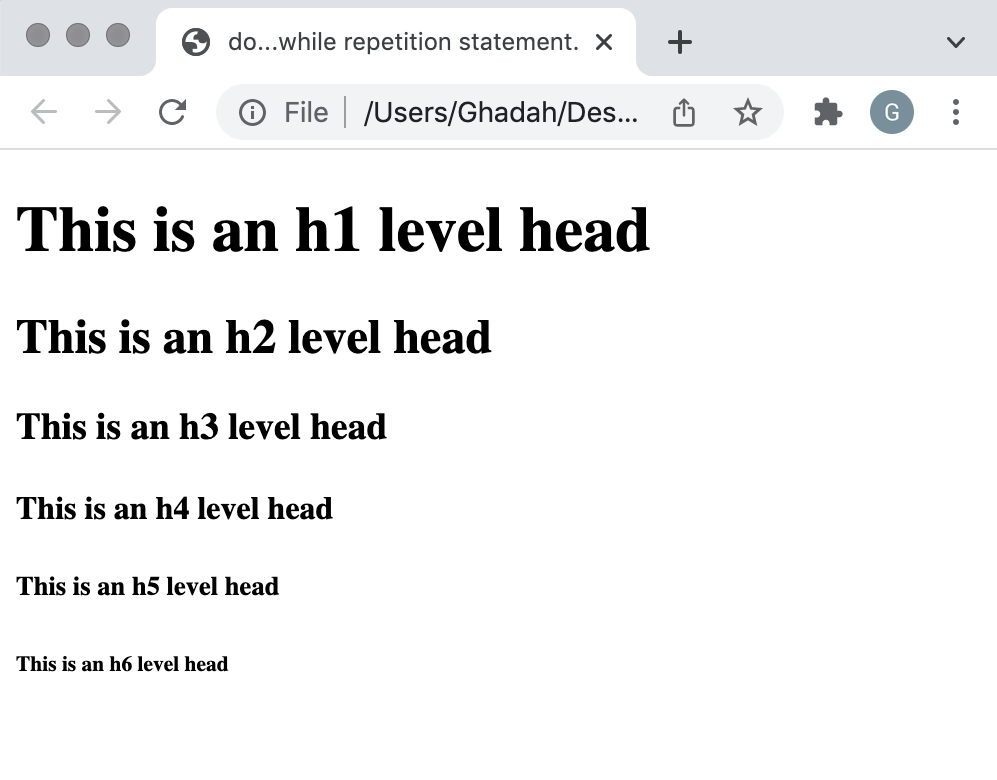 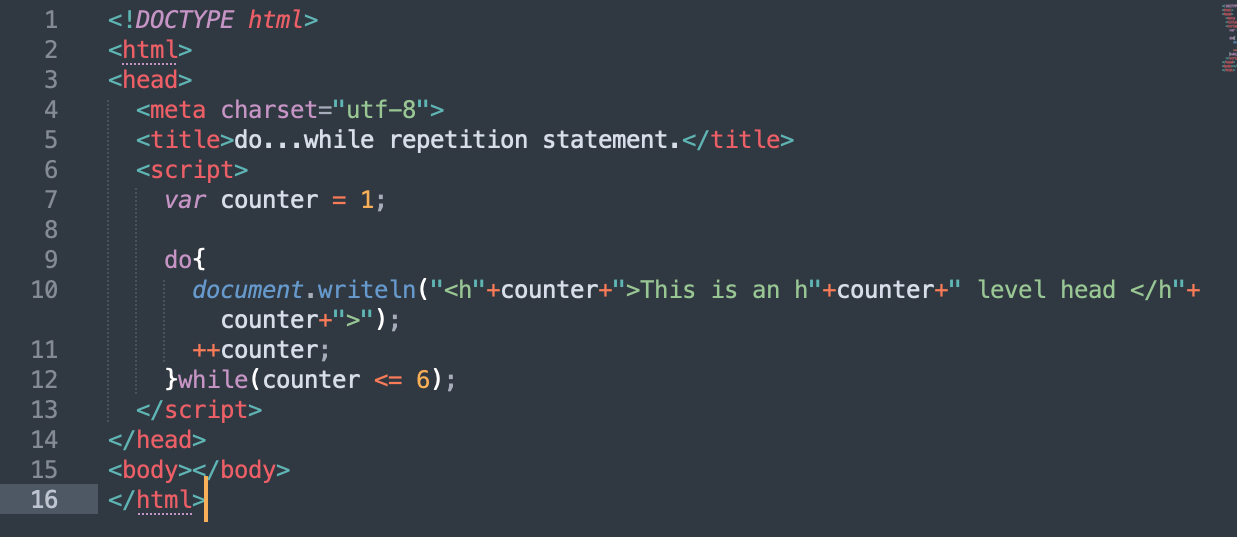 ©1992-2012 by Pearson Education, Inc. All Rights Reserved.
Assignments Operators
JavaScript provides the arithmetic assignment operators +=, -=, *=, /= and %=, which abbreviate certain common types of expressions.
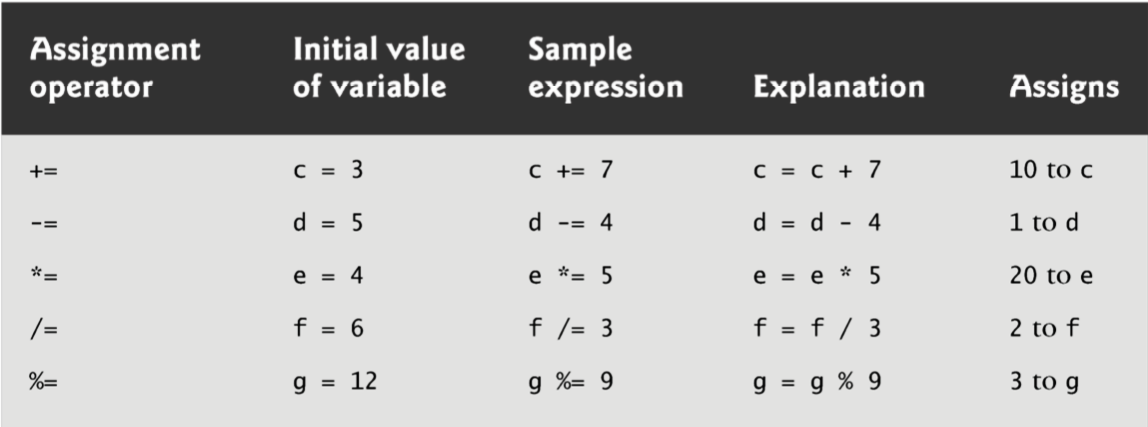 ©1992-2012 by Pearson Education, Inc. All Rights Reserved.
Increment/Decrement  Operators
The increment operator, ++, and the decrement operator, --, increment or decrement a variable by 1, respectively. 
If the operator is prefixed to the variable, the variable is incremented or decremented by 1, then used in its expression. 
If the operator is postfixed to the variable, the variable is used in its expression, then incremented or decremented by 1.
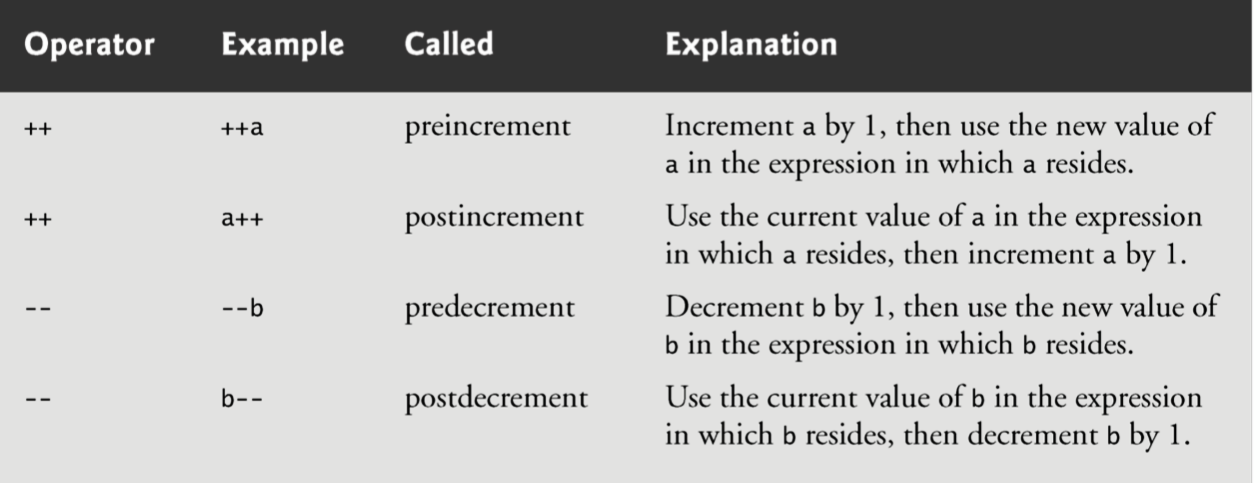 ©1992-2012 by Pearson Education, Inc. All Rights Reserved.
Example 9
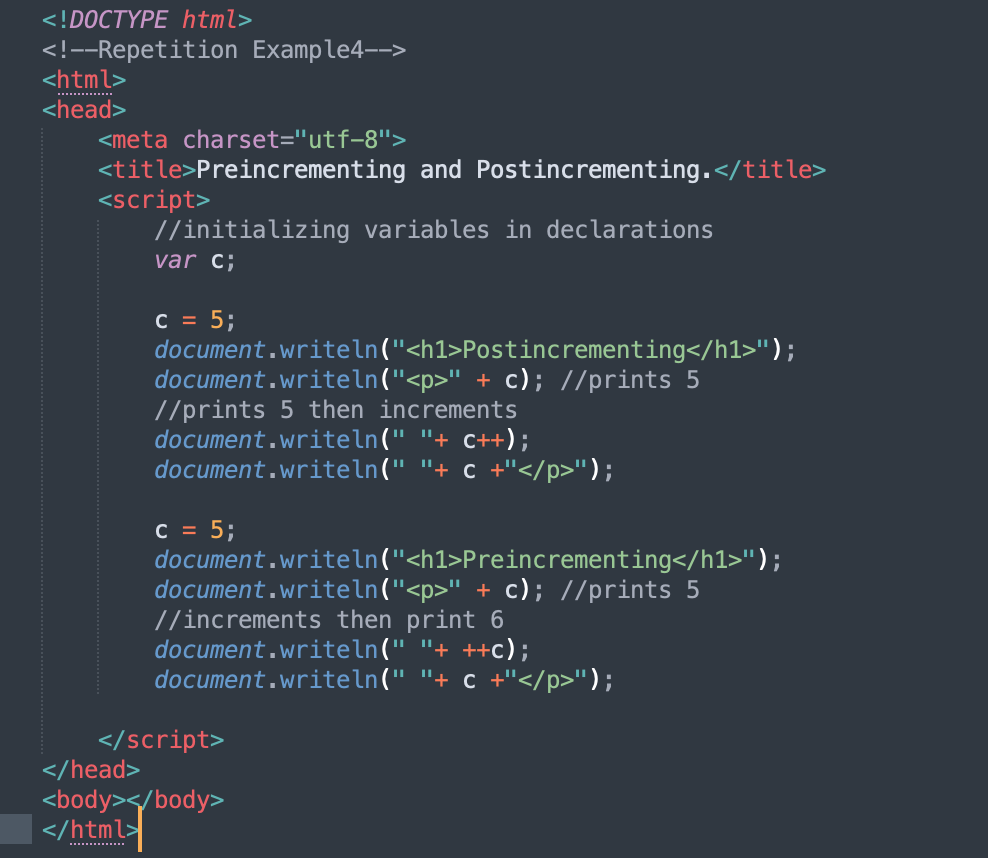 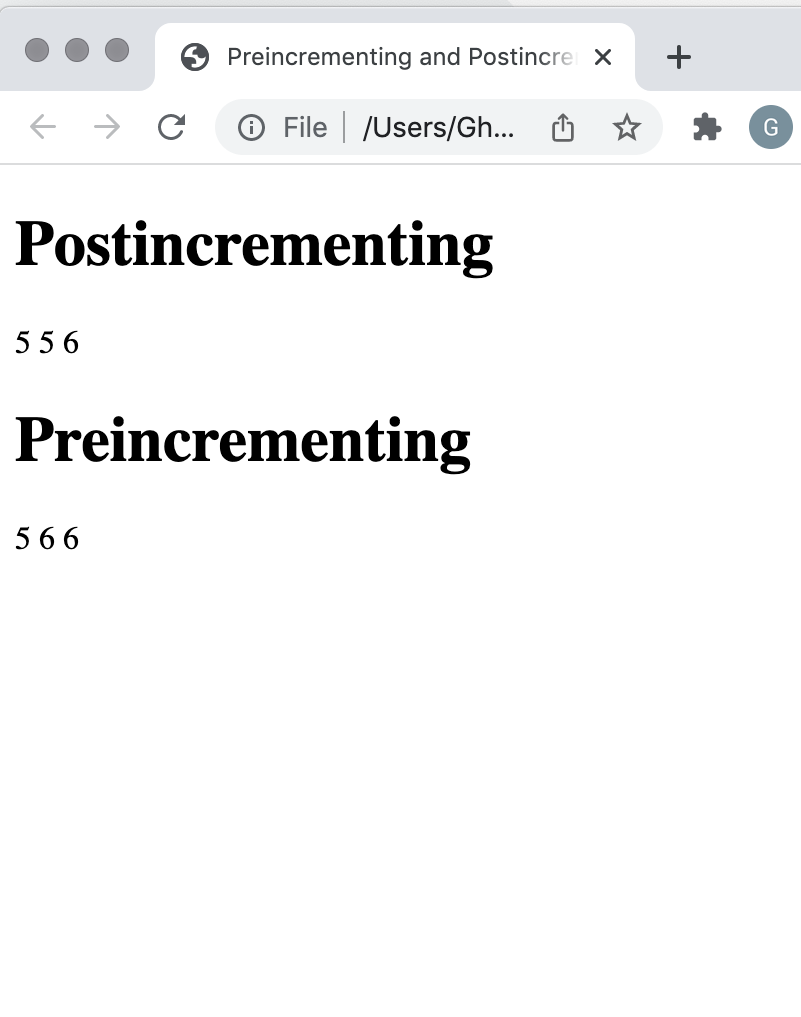 38
Break and Continue statements
break statement in a while, for, do...while or switch statement 
Causes immediate exit from the statement
Execution continues with the next statement in sequence 
break statement common uses
 Escape early from a loop
Skip the remainder of a switch statement
©1992-2012 by Pearson Education, Inc. All Rights Reserved.
Example 10
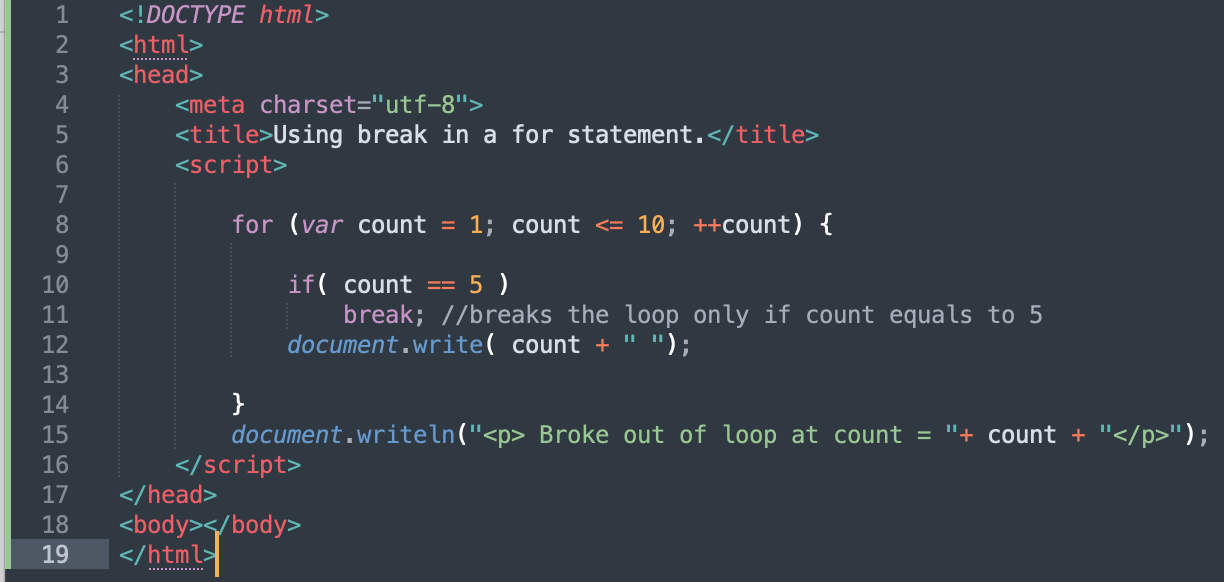 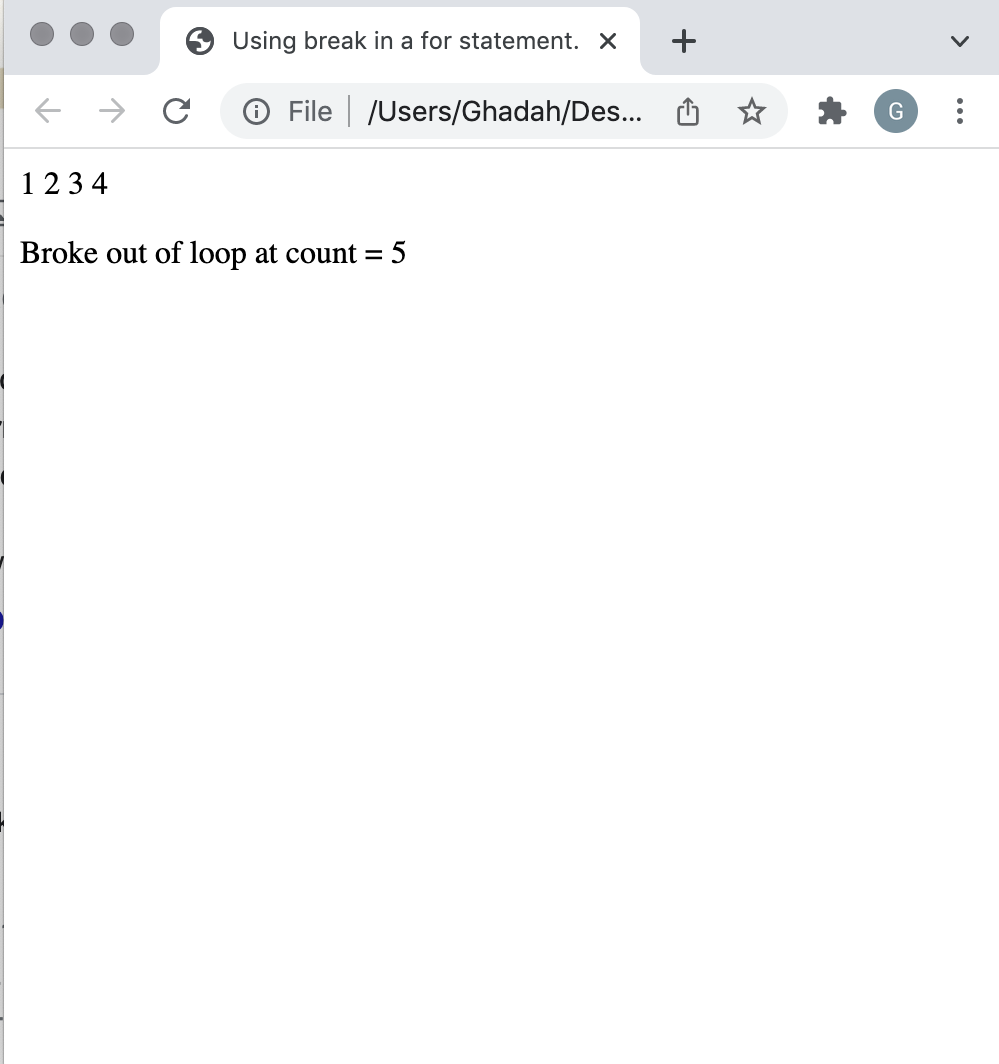 ©1992-2012 by Pearson Education, Inc. All Rights Reserved.
Break and Continue statements
continue statement in a while, for or do...while 
skips the remaining statements in the body of the statement and proceeds with the next iteration of the loop 
In while and do...while statements, the loop- continuation test evaluates immediately after the continue statement executes 
In for statements, the increment expression executes, then the loop-continuation test evaluates
©1992-2012 by Pearson Education, Inc. All Rights Reserved.
Example 11
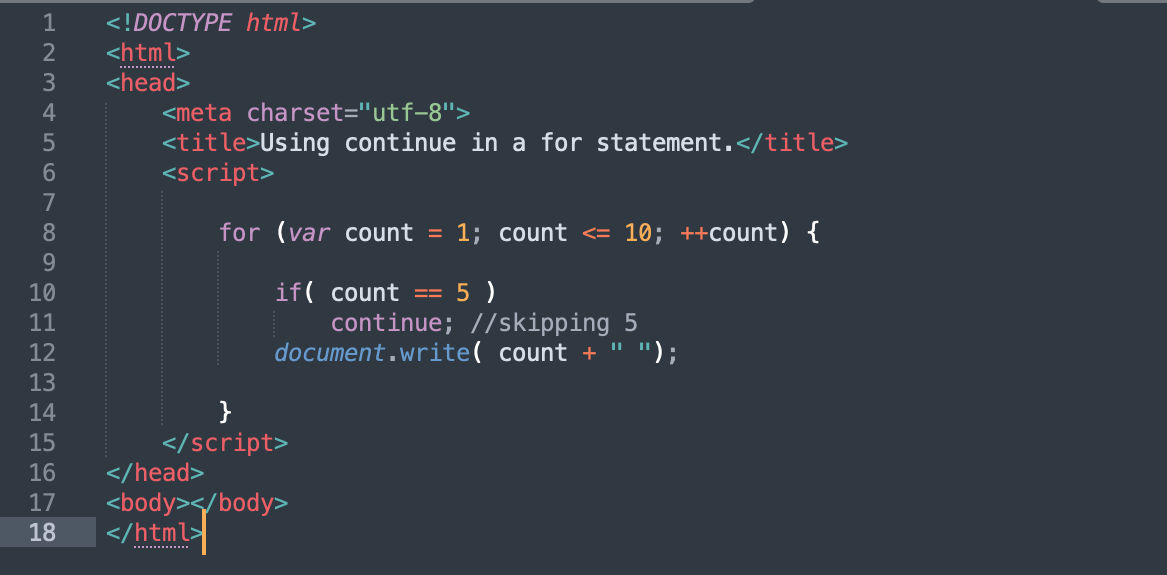 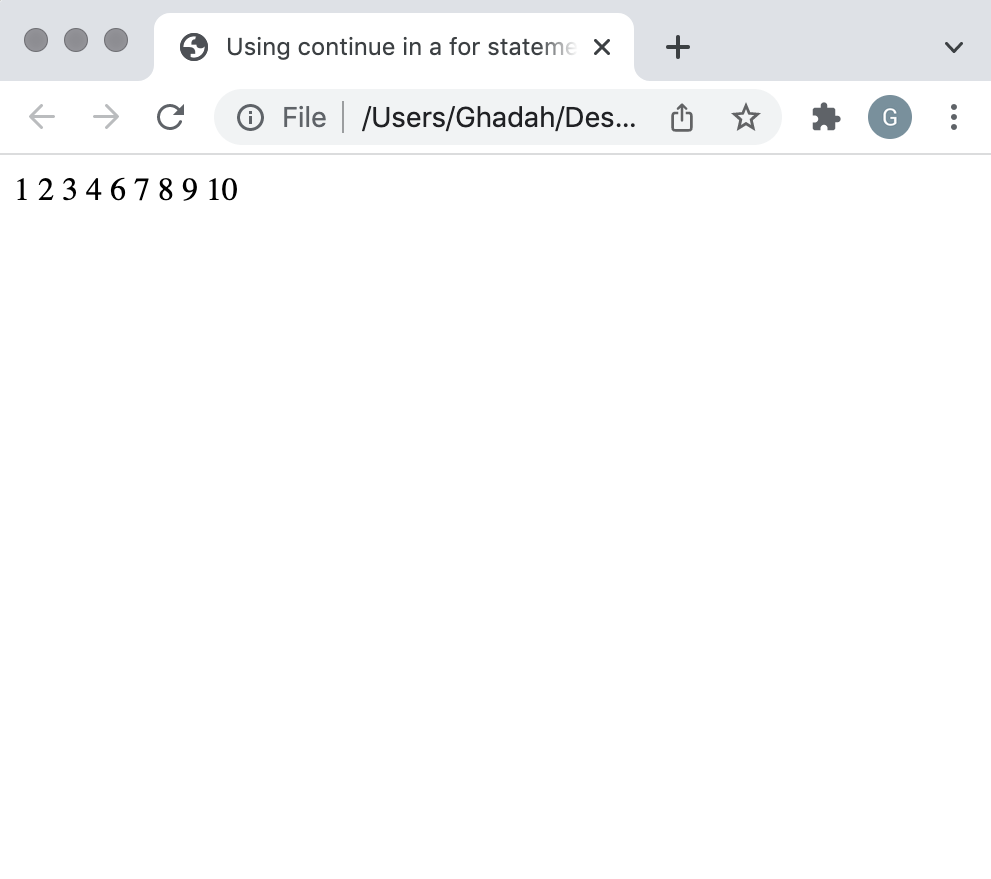 ©1992-2012 by Pearson Education, Inc. All Rights Reserved.
Conditions
Conditions in selection and repetition statements can be formed by using the equality operators and relational operators
Equality operators both have the same level of precedence, which is lower than the precedence of the relational operators.
The equality operators associate from left to right.
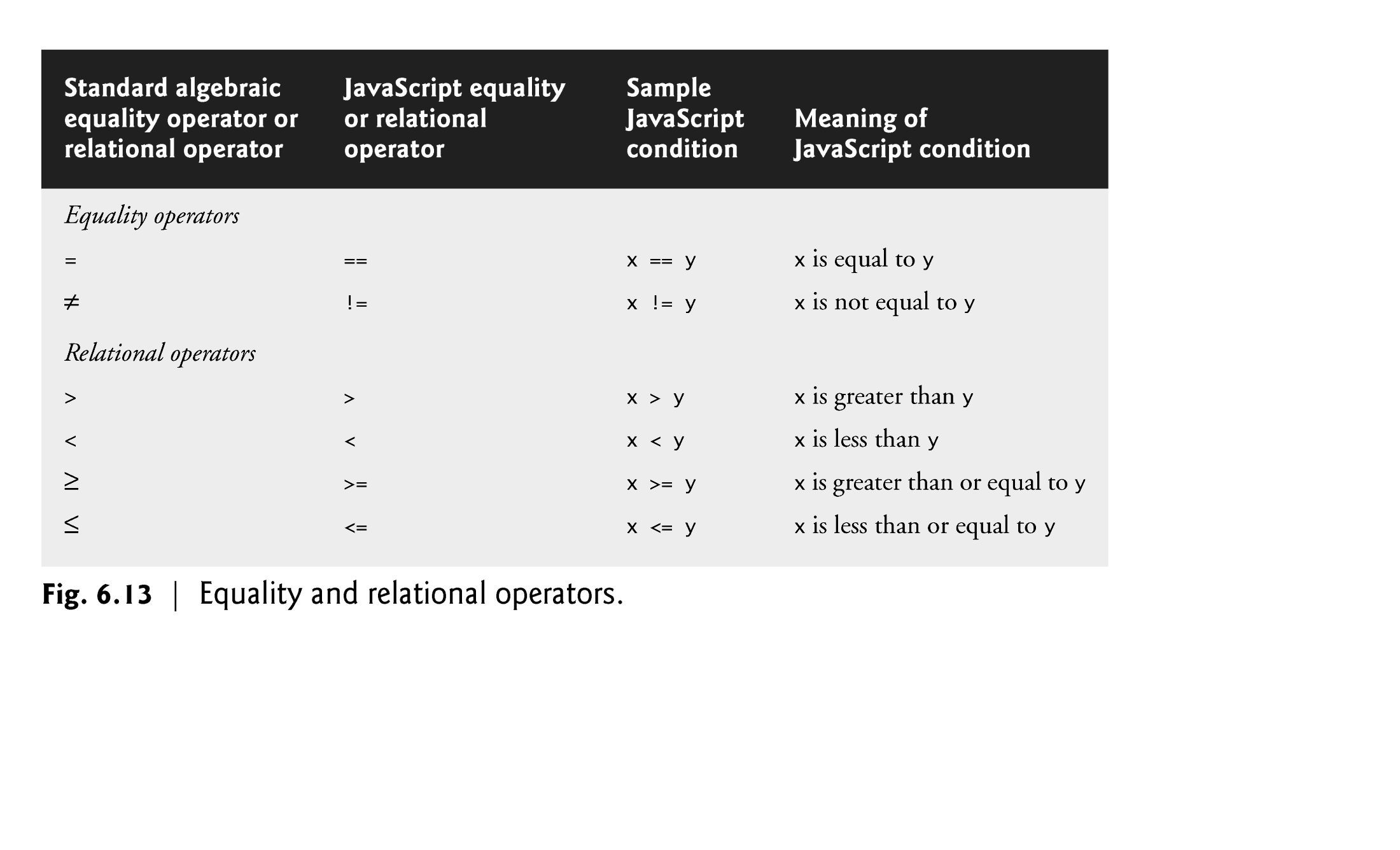 ©1992-2012 by Pearson Education, Inc. All Rights Reserved.
Logical Operators
Logical operators can be used to form complex conditions by combining simple conditions 
logical AND (&&)
logical OR (|| )
logical NOT, also called logical negation (!) 
JavaScript evaluates to false or true all expressions that include relational operators, equality operators and/or logical operators
©1992-2012 by Pearson Education, Inc. All Rights Reserved.
44
Logical Operators (Cont.)
The && operator is used to ensure that two conditions are both true before choosing a certain path of execution 
The || operator is used to ensure that either or both of two conditions are true before choosing choose a certain path of execution 
The && operator has a higher precedence than the || operator 
Both operators associate from left to right. 
An expression containing && or || operators is evaluated only until truth or falsity is known 
This is called short-circuit evaluation
©1992-2012 by Pearson Education, Inc. All Rights Reserved.
45
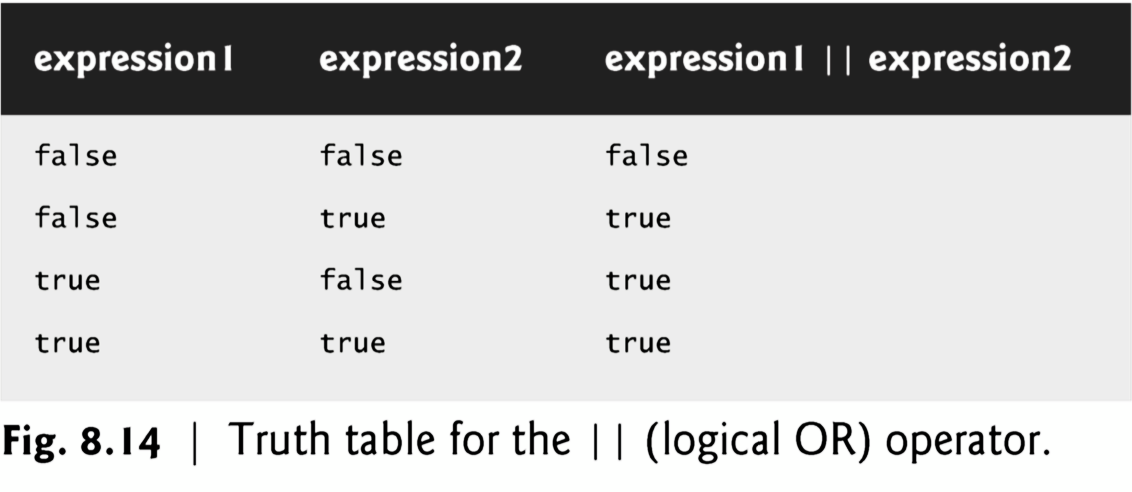 ©1992-2012 by Pearson Education, Inc. All Rights Reserved.
46
Logical Operators (Cont.)
The ! operator 
reverses the meaning of a condition (i.e., a true value becomes false, and a false value becomes true) 
Has only a single condition as an operand (i.e., it is a unary operator)
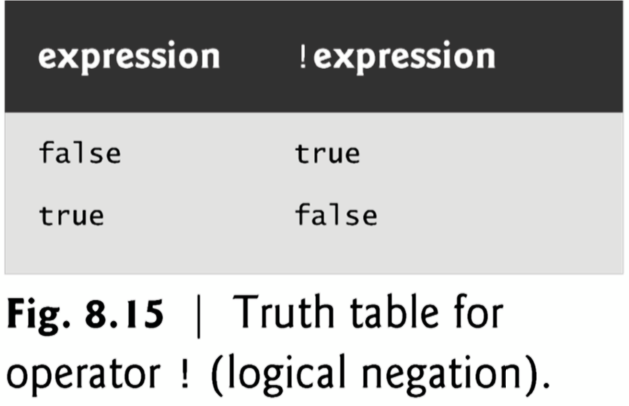 ©1992-2012 by Pearson Education, Inc. All Rights Reserved.
47
Logical Operators (Cont.)
Most nonboolean values can be converted to a boolean true or false value 
Nonzero numeric values are considered to be true 
The numeric value zero is considered to be false 
Any string that contains characters is considered to be true 
The empty string is considered to be false 
The value null and variables that have been declared but not initialized are considered to be false 
All objects are considered to be true
©1992-2012 by Pearson Education, Inc. All Rights Reserved.
48
Precedence and Associativity
Precedence and associativity of the operators discussed so far
©1992-2012 by Pearson Education, Inc. All Rights Reserved.